Mielen hyvinvoinnin passi – ohjeet käyttäjälle 1/4
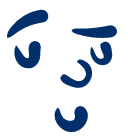 Mikä?
Mielen hyvinvoinnin passi on opiskeluhuollon menetelmä, jonka tarkoituksena on parantaa opiskeluhuoltopalveluiden saatavuutta, monialaisuutta ja yhteistoimintaa sekä turvata yhteisöllisen työn jatkuvuutta hyvinvointialueiden aloittaessa toimintansa. Toimintamallin painopiste on ennaltaehkäisyssä ja ennakoinnissa.
Toimintamallin tarkoituksena on tukea nuorten mielenterveyttä ja vahvistaa siihen myönteisesti vaikuttavia tekijöitä.
Kohderyhmä
Mielen hyvinvoinnin passin kohderyhmän valinnassa on painotettu oikea-aikaisuutta ja perusopetuksen nivelvaihetta. Kohderyhmänä ovat perusopetuksen 7. -luokkien oppilaat ja heidän huoltajansa, oman luokan oppilaat ja koko kouluyhteisö.

Kuka voi käyttää
Opettajat, opiskeluhuollon työntekijät, opinto-ohjaajat, kouluvalmentajat, lasten, nuorten ja perheiden palveluiden työntekijät, nuorisotyöntekijät
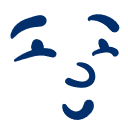 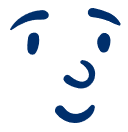 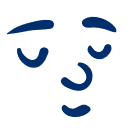 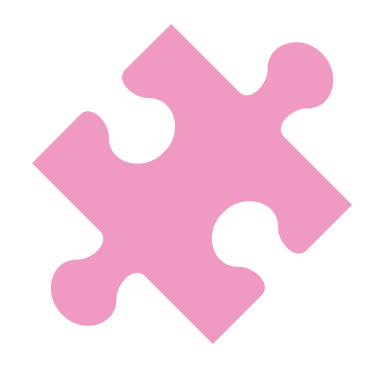 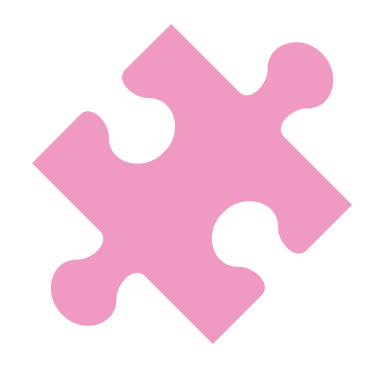 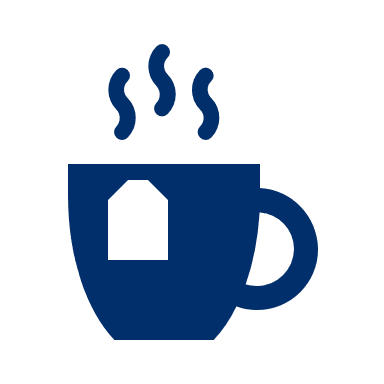 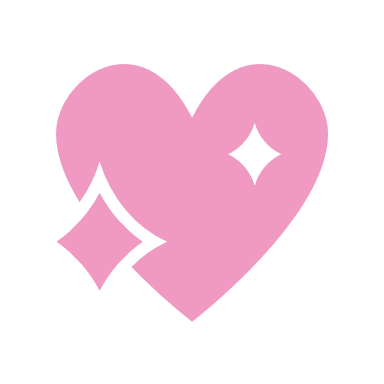 Mielen hyvinvoinnin passi – ohjeet käyttäjälle 2/4
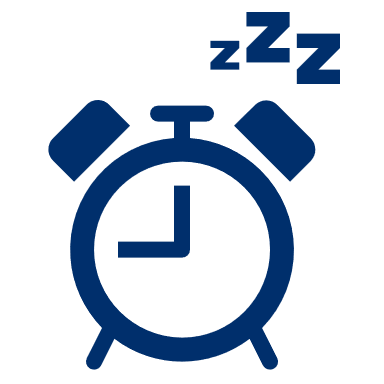 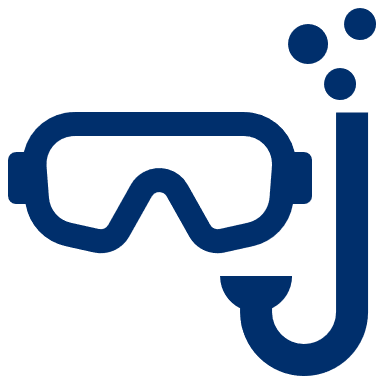 Miten?
Mielen hyvinvoinnin passilla pyritään vaikuttamaan myönteisesti nuoren mielen hyvinvointiin useilla tasoilla: 
Nuoren omien mielen hyvinvoinnin taitojen harjoittelu (Nuoren tehtäväpassi)
Nuoren ja huoltajan välisen vuorovaikutuksen tukeminen (Kysymyssarja)
Opiskeluhuoltopalveluiden saavutettavuuden edistäminen (Opiskeluhuollon työntekijöiden välitunti)
Luokan ja koko kouluyhteisön yhteishengen vahvistaminen (diplomi) 
Teemaviikko 7lk:n alkaessa, esimerkiksi maailman mielenterveyspäivän ajankohtana 10.10.

Valmistelu
Tiedottaminen (luokanvalvojat, rehtorit, opiskeluhuollon työntekijät sekä muut opiskeluhuollon toimijat)
Mielen hyvinvoinnin passien sekä Mielen hyvinvoinnin korttien tulostaminen jokaiselle oppilaalle. Diplomin tulostus jokaiselle osallistuvalle luokalle.
Mielen hyvinvoinnin passi – ohjeet käyttäjälle 3/4
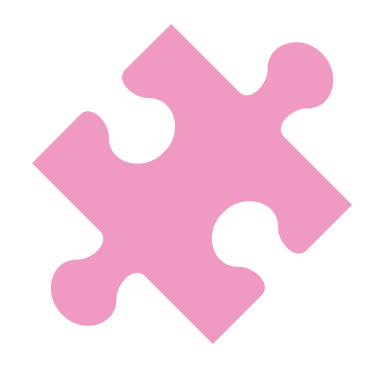 Toteutus 
Teemaviikon alussa pidetään oppitunti mielen hyvinvointiin myönteisesti vaikuttavista tekijöistä. Oppitunnin voi pitää opiskeluhuollon asiantuntija tai opettaja. Materiaalina voi käyttää mielen hyvinvoinnin passia ja tehtäviä. Passi käydään läpi ja annetaan suoritusohjeet sekä ilmoitetaan palautusajankohta. Lisäksi ilmoitetaan opiskeluhuollon työntekijöiden välituntiajankohta. 
Opiskeluhuollon työntekijöiden välitunti on vapaamuotoinen mahdollisuus keskustella ja kertoa opiskeluhuollon palveluista. Kaikkien opiskeluhuollon toimijoiden osallistuminen on suositeltavaa (kuraattorit, psykologit, lääkärit, terveydenhoitajat sekä koulussa työskentelevät muut yhteisöllistä opiskeluhuoltotyötä tekevät).
Mielen hyvinvoinnin kortit jaetaan huoltajille ja nuorille (info Wilmassa huoltajille saapuvasta ”kotiläksystä”).
Passit palautetaan sovitulle henkilölle.
Teemaviikon lopuksi diplomi luovutetaan ja ripustetaan koulussa keskeiselle paikalle.
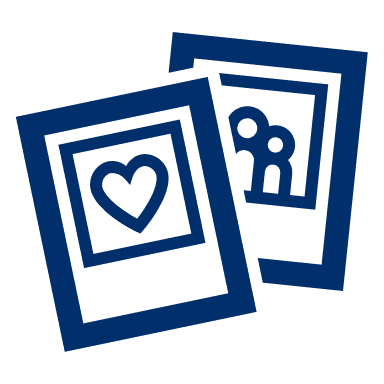 Mielen hyvinvoinnin passi – ohjeet käyttäjälle 4/4
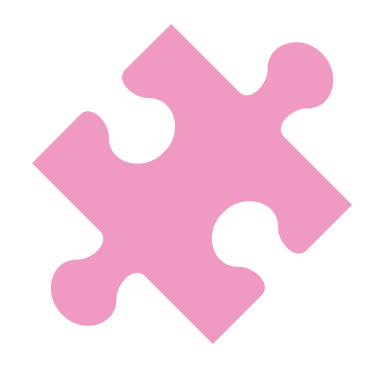 Muita käyttövaihtoehtoja
Opiskeluhuollon työntekijöiden oppituntimateriaalina
Terveystiedon oppituntimateriaalina
Osana ryhmäterveysneuvontaa
Osana opiskeluhuollon työntekijöiden vastaanottotyötä
Osana muiden lasten, nuorten ja perheiden palveluiden työskentelyä
Koulujen teemaviikoilla 
Kotiläksynä
Itsenäisesti 
Vanhempainilloissa
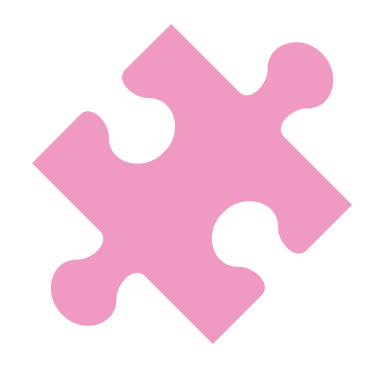 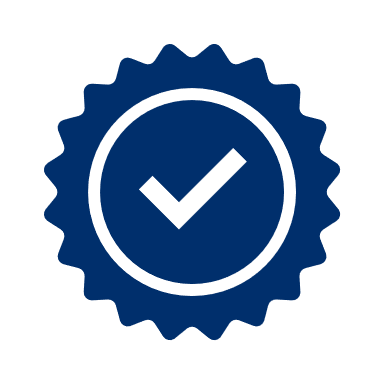 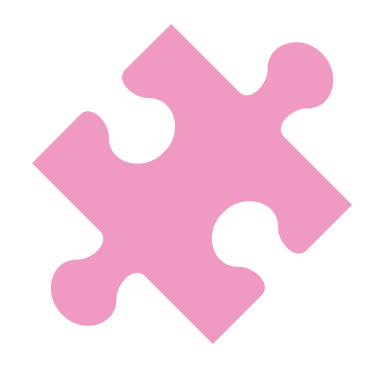